5
2
4
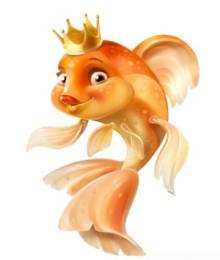 3
6
1
4
2
5
6
3
1
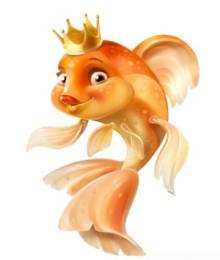 2
1
5
4
6
3
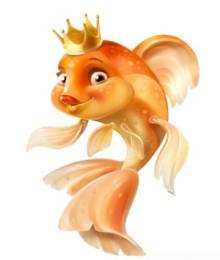